Research Project Ideas….
Your Task
Organisations use market research to see whether a business idea is viable or to help identify a gap for a new product or service in a particular sector.  The research can:
Identify or review the characteristics and behaviour of the target market
Establish customer needs
Identify a gap in the market
Identify competitors

You will be carrying out market research to identify a new product or service for a real travel and tourism organisation or destination.
Alice Holt Forest park
Forest Lodges
Glamping Site
New Activities for families? Petting Zoo? Weekly Forest School? 
Festival style weddings (Tepee's / hay bales / BBQ catering)

Who is the product aimed at??  Demographic??
Customer need? 
Gap in market?
Competitors?
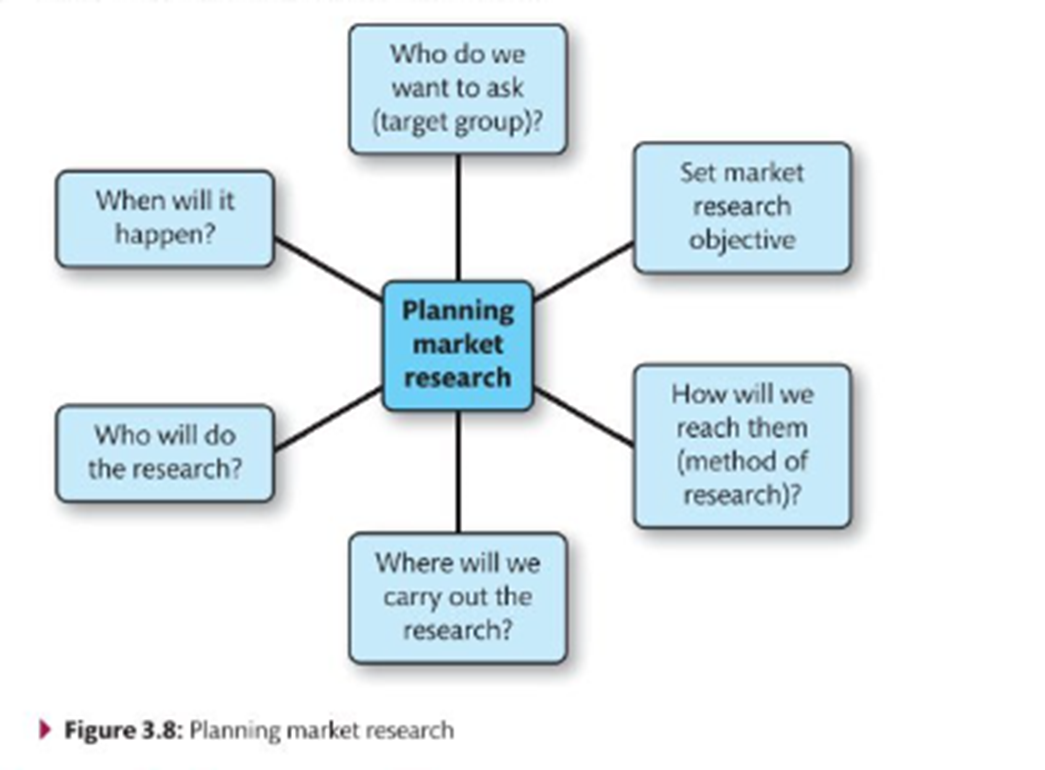 Butlin’s
Gym and Indoor activity centre 
New type of accommodation
Family style wedding’s

Who is the product aimed at??  Demographic??
Customer need? 
Gap in market?
Competitors?
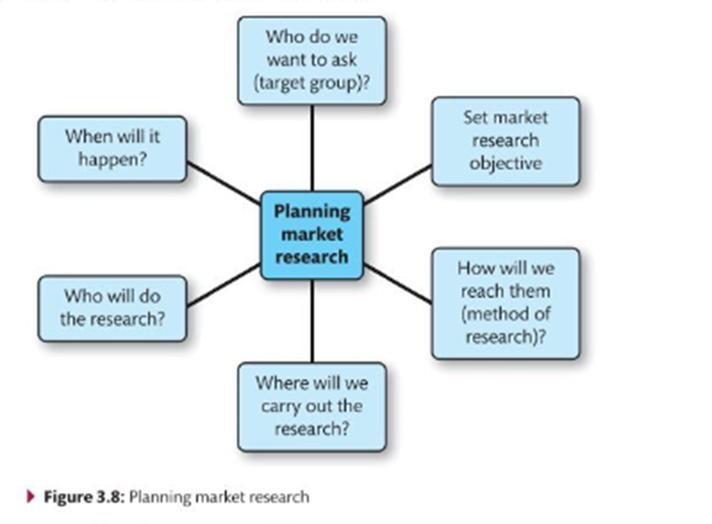 Thorpe park
Themed hotel
Water park
Evening events
Rides for young family members

Who is the product aimed at??  Demographic??
Customer need? 
Gap in market?
Competitors?
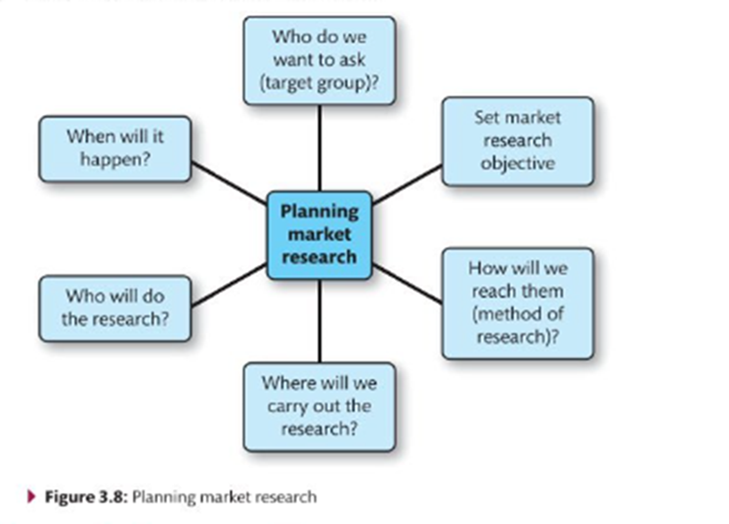 Centre parks
Family weddings – Festival style
Evening entertainment
Indoor activity centre
Go karts

Who is the product aimed at??  Demographic??
Customer need? 
Gap in market?
Competitors?
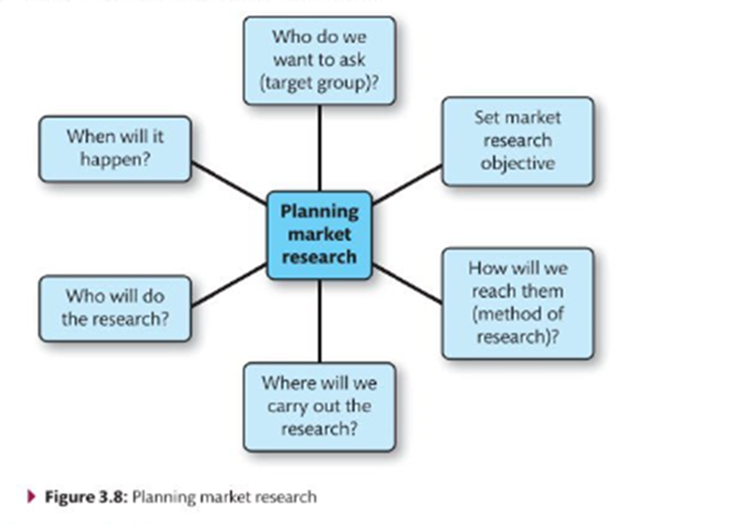 Bognor Regis
Regeneration of Bognor Regis?
Mini Theme park like Harbour Park
New 4* seafront hotel
Redevelopment of the Pier
Splash area for young kids

Who is the product aimed at??  Demographic??
Customer need? 
Gap in market?
Competitors?
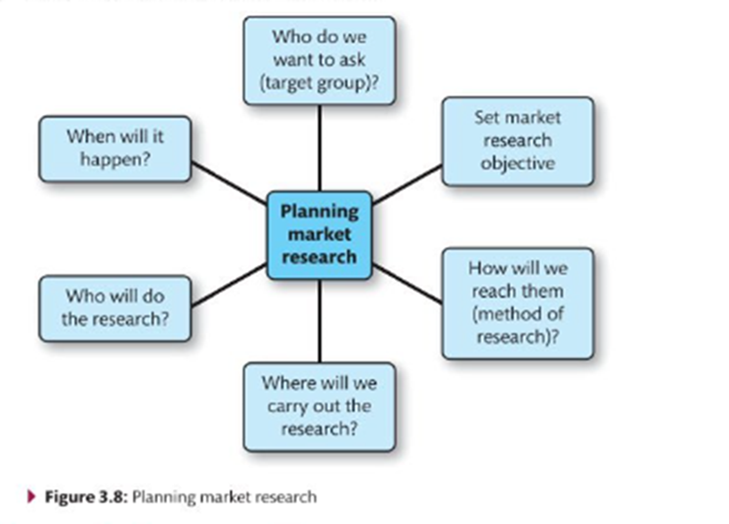 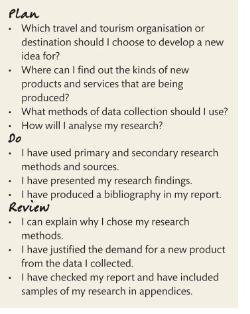